Individualized Education Programs
Module #4b:  Secondary Transition
		Summary of Performance
Transition Planning 

“A truly successful transition process is the result of comprehensive team planning that is driven by the dreams, desires and abilities of youth. A transition plan provides the basic structure for preparing an individual to live, work and play in the community, as fully and independently as possible.”










PACER Center Inc. (2001). Parent tips for transition planning, PHP-c80. Retrieved from www.asec.net/Archives/Transitionresources/Parent%20tips%20for%20transition.pdf.
[Speaker Notes: Read slide.]
Transition Policy
At age 14:  

Must include initial
transition components:

Needs
Strengths 
Preferences
Interests
Course of study
Additionally, at age 16:
Appropriate measurable postsecondary goals based upon age appropriate transition assessments 
Annual IEP goals related to the student transition services needs
Transition services, including course of study, that will reasonably enable the student to meet the postsecondary goals
[Speaker Notes: According to federal policy, students with disabilities must have transition planning incorporated in the IEP process beginning at age 16.  However,  North Carolina policy requires certain transition components be incorporated in the IEP process beginning at age 14. 

At age 14, the IEP team must ensure that the IEP is developed in consideration of the student’s needs, strengths, preferences and interest. A specific course of study must also be selected.
 
At age 16, the IEP must include appropriate measurable postsecondary goals (based upon age appropriate transition assessments), annual IEP goals (related to the student transition services needs) and transition services, including a selected course of study, that will reasonably enable to the student to meet those postsecondary goals.  The transition IEP must always be developed in consideration of the students’ needs, strengths, preferences and interests.]
For the transition aged student, age appropriate  Transition assessments will be discussed within the present level(s) of performance section on the IEP.  In most instances, postsecondary transition assessments will address one (or more)  of the postsecondary goal areas of: education/training, employment and as appropriate independent living.
[Speaker Notes: For the transition aged student, age appropriate  Transition assessments will be listed and discussed within the present level(s) of performance section on the IEP.  In most instances, postsecondary transition assessments will address one (or more)  of the postsecondary goal areas of: education/training, employment and as appropriate independent living.]
Secondary Transition in the IEP
[Speaker Notes: While transition  information and discussion is blended throughout  multiple parts of the IEP,  in this section, “Secondary Transition” lies the heart of the transition plan.  The IEP team will continue to  adhere to the recommended transition planning steps  as the team determines student  needs, interests, preferences, and strengths; develops postsecondary goals; creates annual goals that are supportive and  consistent with postsecondary goals; and determines the necessary  transition services, including course of study needed to assist the student in reaching those goals.]
At age 14, the IEP team must ensure that the needs, interests, preferences of the student are considered in the development of the IEP. Beginning with this IEP, the student must be invited to the Transition IEP meeting. The course of study selection should also be carefully considered in relation to the student’s postsecondary goals.
Transition Planning Practices
	
1. Invite student; 
2. Administer age appropriate transition assessments; 
3. Determine needs, interests, preferences, and strengths; 
4. Develop postsecondary goals; 
5. Create annual goals consistent with postsecondary goals; 
6. Determine transition services, including course of study needed to assist your student in reaching those goals; 
7. Consult other agencies, in particular, the VR agency; and 
8. Update annually.
[Speaker Notes: “In January 2017, the Office of Special Education and Rehabilitative Services released the publication, “A Transition Guide to Postsecondary Education and Employment for Students and Youth with Disabilities”, in this guide is a suggested flowchart for key points in the transition process, these eight steps are listed in the transition planning phase.  Read the eight steps on the slide.]
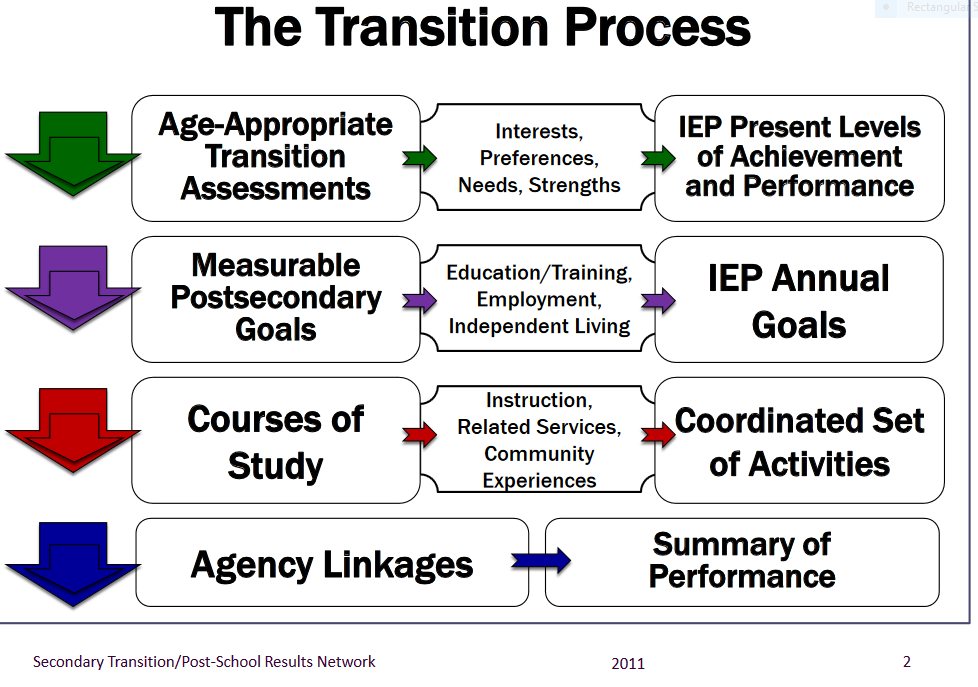 [Speaker Notes: Please  review the interconnectedness of the individual elements involved in the transition process.]
Essential questions:

“What do we know about our student?”

“Do we need more information about a specific postsecondary area:  education/training, employment and /or independent living?”

“How will we gather that data/information?”  might help IEP teams select  age appropriate transition assessments.
[Speaker Notes: “States and school districts are in the best position, along with the student and the student’s family member or representative, to determine the most appropriate types of transition assessments based upon a student’s needs.”

Essential questions such as :
“What do we know about our student”
“Do we need more information about a specific postsecondary area:  education/training, employment and /or independent living?”
“How will we gather that data/information?”  might help IEP teams select  age appropriate transition assessments.

The term “age appropriate” suggests that the IEP team should consider if the assessment data collected is providing the necessary information to develop a transition plan that likely will lead to a postsecondary success.  Is the LEA administering the same transition assessment year after year, or is the selection of the transition assessment individualized in order to provide more specific information as needed?  

“As a student gets older, the IEP Team must consider whether the student’s needs have changed, taking into account the student’s strengths, preferences and interests; and develop measurable goals that are focused on the student’s life after high school, specifying the transition services needed to help him or her reach those goals.”

U.S. Department of Education (Department), Office of Special Education and Rehabilitative Services, A Transition Guide to Postsecondary Education and Employment for Students and Youth with Disabilities, Washington, D.C., 2017.]
Postsecondary Goals and Supports
[Speaker Notes: As we move to the “Post-Secondary Goals and Supports” section of the IEP, it’s essential for the IEP team to remember that “parental and student input is 
vital in determining postsecondary goals related to needed postsecondary education and training services for post-school activities, including independent living and employment. Students with disabilities and their parents should be knowledgeable about the range of transition services available, and how to access those services at the local level. School districts should encourage both the student and their parents to be fully engaged in discussions regarding the need for and availability of other services, including application and eligibility for VR services and supports to ensure formal connections with agencies and adult services, as appropriate.”

U.S. Department of Education (Department), Office of Special Education and Rehabilitative Services, A Transition Guide to Postsecondary Education and Employment for Students and Youth with Disabilities, Washington, D.C., 2017.]
Critical Questions:

Where and how will the student continue to learn and/or gain skills after graduation?

Where will the student work or how will the student engage in productive activities after graduation?

Where will the student live and what supports are needed?

Are there appropriate measurable postsecondary goals in the areas of training, education, employment, and, where appropriate, independent living skills?
Are the postsecondary goals based upon age appropriate transition assessment(s)?
[Speaker Notes: In the “Postsecondary Goals and Support” section, the IEP team will develop/revise and record the student’s postsecondary transition goals.  Questions such as :

“Where and how will the student continue to learn and/or gain skills after graduation?”
“Where will the student work or how will the student engage in productive activities after graduation?”
“Where will the student live and what supports are needed?”
“Are there appropriate measurable postsecondary goals in the areas of training, education, employment, and, where appropriate, independent living skills?”“Are the postsecondary goals based upon age appropriate transition assessment(s)?”
will help the team formulate appropriate goals based upon the individual student’s strengths, preferences , interests and needs. 

And as mentioned earlier, it is important for teams to consider that  as “a  student gets older, the IEP Team must consider whether the student’s needs have changed, taking into account the student’s strengths, preferences and interests; and develop measurable goals that are focused on the student’s life after high school, specifying the transition services needed to help him or her reach those goals. “

U.S. Department of Education (Department), Office of Special Education and Rehabilitative Services, A Transition Guide to Postsecondary Education and Employment for Students and Youth with Disabilities, Washington, D.C., 2017.]
Writing Postsecondary Goals
The postsecondary goals should be stated in such a way that we could measure the extent to which the student has been able to achieve what he/she set out to do

Use results-oriented terms such as “enrolled in”, “work”, “live independently”

Use descriptors such as “full-time” and “part-time”
[Speaker Notes: Read the slide.]
[Speaker Notes: Here  is an example of postsecondary education and employment goals based upon our  example student “Ethan” from the present levels of performance section.]
What skills, knowledge, and experiences must the student attain, this academic year, to support them in achieving their postsecondary goals?

Are there transition services in the IEP that will reasonably enable the student to meet his or her postsecondary goals? 

Who is responsible for assisting the student in completing their transition activities/services?
Transition Services

Instruction
Related Services
Community Experiences
Employment Development
Daily Living Skills*
Functional Vocational Evaluation*


*as appropriate
[Speaker Notes: After the postsecondary goals are developed, the IEP team moves to the next section of the IEP, “Postsecondary supports”.  In this section, the IEP team will determine the services and activities needed to assist the student in reaching his/her postsecondary goals.  When determining appropriate and individualized transition services and activities, it is necessary to review transition assessment data and to involve the student in the discussion, planning and development of activities. The IEP team might consider questions such as :

“What skills, knowledge, and experiences must the student attain, this academic year, to support them in achieving their postsecondary goals?”
“Are there transition services in the IEP that will reasonably enable the student to meet his or her postsecondary goals?” 
“Who is responsible for assisting the student in completing their transition activities/services?”

And as  you might remember……. “As a student gets older, the IEP Team must consider whether the student’s needs have changed, taking into account the student’s strengths, preferences and interests; and develop measurable goals that are focused on the student’s life after high school, specifying the transition services needed to help him or her reach those goals.”

U.S. Department of Education (Department), Office of Special Education and Rehabilitative Services, A Transition Guide to Postsecondary Education and Employment for Students and Youth with Disabilities, Washington, D.C., 2017.]
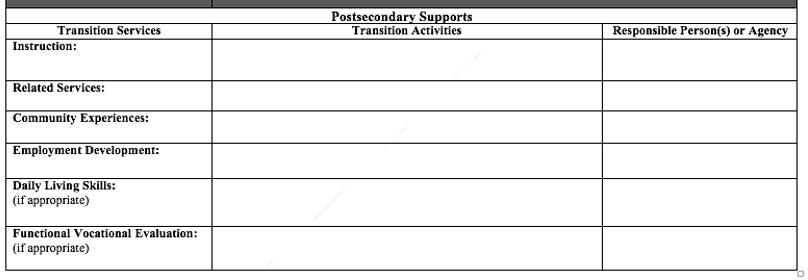 School/Student
Enroll in personal finance course
Related Services are not needed
Student/Family
Obtain a drivers license
School/Student
Participate in job shadowing
Daily Living Skills are not needed
A Functional Vocational Evaluation is not needed
[Speaker Notes: The IEP team determined the following transition services and activities for our example student.  Read the slide.]
Instruction
Participate in an internship program.
Participate in anger management counseling sessions.
Enroll in personal finance course.
Participate in transportation training  .
Participate in a CPR/First Aid course.
Enroll in parenting classes.
Research colleges and/or careers and requirements.
[Speaker Notes: Typically, instruction as a transition service is an activity that promotes access to the school curriculum to help students gain skills needed to meet postsecondary goals.  However, instruction as a transition service might also include activities to support students’ acquisition of daily living skills. 

The IEP team should discuss “What skills and knowledge are needed to achieve the student’s postsecondary goals?”

Determining the skills and knowledge required for the student’s postsecondary goals is a great transition service/activity. 

For example: If a student will be a veterinarian when he/she graduates from high school, it will be important for them to research the skills and knowledge necessary to achieve this specific goal.  

“What skills and knowledge does the student currently have to support them in achieving their postsecondary goals?” 

Gather information from a variety of sources (such as assessment data, student self-assessments, parent and school staff interviews and input, etc.). These identified skills would be considered the student’s strengths and will assist in generating a statement for the areas in which a Transition Service/Activity is not currently needed.]
.
Complete an assistive technology evaluation
Participate in orientation and mobility services
Work with school health nurse on medication management
Learn how to access interpreter services for college and/or employment settings
Participate in rehabilitation counseling
Related Services
[Speaker Notes: Related Services are the supports needed for students to access postsecondary work, education, and living environments. The IEP team works to determine if related services are needed beyond high school, and if so the team helps identify outside agencies who might provide those services.  The IEP team also can help the student and family make the necessary connections with the outside agency prior to the student exiting high school.]
.
Participate in job shadowing
Tour colleges
Tour employment or other community settings
Tour apartments
Obtain a state identification and/or drivers license
Register with Selective Services
Understand and participate in the voting process
Join and/or participate in community recreation center
Community Experiences
[Speaker Notes: Community experiences include a wide range of activities that are designed to promote the successful transition from student to independent young adult in the community.  These activities are provided outside the school environment.]
Complete application process for Vocational Rehabilitation Services
Interview employees in postsecondary employment interest area
Meet with supported employment providers to identify services
Practice completing job applications and interviewing skills
Attend career fair at school
Meet with armed forces recruiter
Employment Development
[Speaker Notes: Employment Development services are instrumental in helping the student develop his/her postsecondary goals. Many times work based experiences are key to the process of finalizing postsecondary goals.  
 
Remember:
The focus for postsecondary employment goals for all students with disabilities is integrated competitive employment, which is defined as employment at a competitive wage or at least minimum wage.]
Take cooking classes
Learn to operate washer/dryer
Learn to use an ATM card
Learn meal preparation
Learn grocery skills
Learn how to purchase and care for clothes
Learn and practice basic self care
Communicate personal information (e.g., name, address, gender, telephone number, etc.) in appropriate situations
Daily Living Skills* andVocational Evaluation**as appropriate
[Speaker Notes: Daily living skills are included, “if appropriate” to support the student’s ability to do those activities that most adults do every day.  A functional vocational evaluation is  a process of gathering student data  through situational assessments where the actual skills and/or job are performed.  While we typically think of daily living skills as transition services for our most severely impaired students, it should not to be simply ruled out as a possible transition service for higher functioning students.]
Within the IEP, it is important for other annual IEP goals to complement and address the student’s transition needs.
For example, Ethan’s writing goal:

Ethan will produce  clear and coherent writing in which the development, organization, and style are appropriate to task, purpose and audience.  Using an analytic rubric, he will achieve a minimum score of 3/5 on all sections.
[Speaker Notes: It is important to “note that postsecondary goals and transition services are just one component of a student’s IEP. It is also important for the student’s other annual IEP goals to complement and address the student’s transition service needs, as appropriate. IEP Teams assess the relationship of the student’s postsecondary goals to the student’s needs in developing other annual IEP goals.”

In this example, the student‘s identified weaknesses in written language are addressed through an annual IEP goal. This goal  supports the student’s postsecondary goals  as  improvements in his written communication skills will help him complete future employment responsibilities such as: composing  formal letters, developing business contracts, completing employee evaluations, etc. 

U.S. Department of Education (Department), Office of Special Education and Rehabilitative Services, A Transition Guide to Postsecondary Education and Employment for Students and Youth with Disabilities, Washington, D.C., 2017.]
Outside Agency Participation
[Speaker Notes: Specific information regarding inviting outside agencies can be found in the Invitation Training Module. 

“There are a number of opportunities and programs available for students preparing to exit secondary school. Many of these education and training opportunities involve formal or informal connections between educational, VR, employment, training, social services, and health services agencies. Specifically, high schools, career centers, community colleges, four-year colleges and universities, and State technical colleges are key partners. These partners offer Federal, State, and local funds to assist a student preparing for postsecondary education

Specifically, the participation of a VR agency representative on the IEP Team helps to ensure that the vocational- or employment-related provisions in the IEP provide a bridge from the receipt of services provided by secondary schools to the receipt of services provided by VR agencies. Further, recent amendments to the Rehabilitation Act authorize the VR agency, along with the school, to provide or arrange for the early provision of pre-employment transition services for all students with disabilities who are eligible or potentially eligible for VR services. Representation of the VR agency at the IEP meeting fosters the opportunity for pre-employment transition services to be provided early and in keeping with the student’s IEP goals.”

U.S. Department of Education (Department), Office of Special Education and Rehabilitative Services, A Transition Guide to Postsecondary Education and Employment for Students and Youth with Disabilities, Washington, D.C., 2017.]
Transfer of Rights and Age of Majority
There are two parts to the Age of Majority and Transfer of Rights process 
The first part is informing the student and parent that the transfer of rights is forthcoming at age 18; this part is done one year prior to the student turning 18. The team must document the date the Transfer of Rights discussion associated with the Age of Majority was held and should document any resources that were provided to the student and parents within the IEP and the Prior Written Notice. In addition to the IEP and PWN, documentation may also be completed through a separate form created by the LEA.

The second part of the process is to notify and document that the transfer of rights has occurred; this part is done at age 18 and must be included in the intent in the Prior Written Notice. The IEP team should again check the YES box once the transfer of rights has occurred.  

It is best practice to provide the student and parent with additional information and resources associated with transfer of rights and alternatives to guardianship.
[Speaker Notes: There are two parts to the Age of Majority and Transfer of Rights process. 
The first part is informing the student and parent that the transfer of rights is forthcoming at age 18; this part is done one year prior to the student turning 18. The YES box must be checked to indicate that student has been informed of the upcoming transfer of rights at age 18 and must be included in the intent in the Prior Written Notice. The team must document the date the Transfer of Rights discussion associated with the Age of Majority was held and should document any resources that were provided to the student and parents. In addition to the IEP and PWN, documentation may also be completed through a separate form created by the LEA.
 
The second part of the process is to notify and document that the transfer of rights has occurred; this part is done at age 18 and must be included in the intent in the Prior Written Notice. The IEP team should again check the YES box once the transfer of rights has occurred.  

It is best practice to provide the student and parent with additional information and resources associated with transfer of rights and alternatives to guardianship.]
Summary of Performance
[Speaker Notes: We will review is the “Summary of Performance” document.  “A summary of performance (SOP) is required for each student with an IEP whose eligibility for services under IDEA terminates due to graduation from secondary school with a regular high school diploma or due to exceeding the age of eligibility for FAPE under State law. The school district must provide the student with a summary of the student's academic achievement and functional performance that includes recommendations on how to assist the student in meeting the student's postsecondary goals. This summary of the student’s achievement and performance can be used to assist the student in accessing postsecondary education and/or employment services.”


U.S. Department of Education (Department), Office of Special Education and Rehabilitative Services, A Transition Guide to Postsecondary Education and Employment for Students and Youth with Disabilities, Washington, D.C., 2017.]
The intent of the Summary of Performance document (SOP) is to promote success and facilitate the student’s transition from high school to postsecondary training or employment. 

The  SOP  provides the student with a summary of his/her  academic achievement and functional performance in order to assist with the transition beyond high school.
[Speaker Notes: The intent of the Summary of Performance document (SOP) is to promote success and facilitate the student’s transition from high school to postsecondary training or employment. The  SOP  provides the student with a summary of his/her  academic achievement and functional performance in order to assist with the transition beyond high school. 

While the SOP is designed to assist the student in transition from high school to post school activities, including postsecondary education, training and/or employment,   it also can provide  documentation that might prove useful in establishing a student’s eligibility under Section 504 of the Rehabilitation Act and the Americans with Disabilities Act and also assist in the identification of reasonable accommodations and supports in postsecondary settings.

Section 614(c)(5) of the IDEA does not require the LEA to include in the SOP the documentation necessary to determine a child’s eligibility for another program or service, such as the State VR Services program, or the child’s need for accommodations in college or in other postsecondary educational settings.  However, the SOP may include information that may assist another program to determine a student’s eligibility for services or accommodations.  For example, section 102(a)(4) of the Rehabilitation Act of 1973, as amended, requires the State VR Services program to use information submitted by education officials to assist in making eligibility determinations for students with disabilities.  The SOP is one of the educational records that may be used to provide information to determine a student’s eligibility for VR services.]
Within the Summary of Educational Performance, a description of the student’s present levels of academic and functional performance, accommodations and modifications required by the student should be included.
[Speaker Notes: In general, an SOP that informs the State VR Services program and/ or institution of postsecondary learning of the student’s academic and vocational functional performance may minimize delays in the transition service delivery system and better prepare the student for a successful career

A postsecondary student who has identified him or herself as an individual with a disability and has requested academic adjustments, auxiliary aids or modifications of policies, practices or procedures from an institution of postsecondary education may, consistent with an institution’s documentation requirements, provide the institution with the SOP as part of the documentation to be used by the institution to determine whether the student has an impairment that substantially limits a major life activity, as defined under Section 504 of the Rehabilitation Act (Section 504) and/or the Americans with Disabilities Act (ADA), and requires academic adjustments as defined in the Section 504 regulations at 34 CFR §104.44.  Institutions may set their own requirements for documentation so long as they are reasonable and comply with Section 504 and the ADA.

 In addition to providing information that may be used to determine a student’s eligibility for VR services, the SOP serves as a functional document that provides the VR Services program with information describing a student’s vocational, employment, academic and personal achievements as well as vocational and employment supports needed by the student. 

If determined to be eligible to receive VR services, the student, with the assistance of a VR counselor, develops an individualized plan for employment (IPE) to achieve a specific employment outcome.  An SOP may facilitate the development of a meaningful IPE by providing information that describes the student’s secondary and postsecondary goals, career interests, levels of academic performance, need for reasonable accommodations for work, and the functional levels of the student’s social and independent living skills, at the time of completion of secondary education.
.]
The Summary of Performance should include information regarding assistive technology devices essential to the student’s success in postsecondary settings.
The team should include recommendations to assist the student in meeting their postsecondary goals and to enhance success in a post-school setting.
[Speaker Notes: IDEA 2004 requires that, “for a child whose eligibility under special education terminates due to graduation from secondary school with a regular diploma, or due to exceeding the age of eligibility for Free Appropriate Public Education (FAPE) under State law, the local education agency “must provide the child with a summary of the child’s academic achievement and functional performance, which shall include recommendations on how to assist the child in meeting the child’s postsecondary goals.” [34 CFR 300.305 (e)(3)]   

While the  SOP must include recommendations on how to assist the child in meeting his or her postsecondary goals.  The IDEA does not otherwise specify the information that must be included in the SOP; rather, State and local officials have the flexibility to determine the appropriate content to be included in a child’s SOP, based on the child’s individual needs and postsecondary goals.]
At the end of the student’s high school career, it is important to ensure that the LEA has updated contact information .  

Students should be made aware that  the LEA is interested in hearing about their postsecondary  education, work and living experiences  and will be conducting a survey  to gather data  and  obtain information to improve  transition services.
[Speaker Notes: At the end of the student’s high school career, it is important to ensure that the LEA has updated contact information .  Students should be made aware that  the LEA is interested in hearing about their postsecondary  education, work and living experiences  and will be conducting a survey  to gather data  and  obtain information to improve  transition services.]